географија
Македонија
Македонија
Република Македонија е балканска земја која се наоѓа во Југоисточна Европа.
Се граничи со Косово на северозапад, Србија на север, Бугарија на исток, Грција на југ и Албанија на запад.
Македоинја има 2.06 милиони жители.
Мнозинството го претставуваат етнички Македонци, а поголемо малцинство се Албанците со околу 25 %, потоа Турци, Роми, Срби, Власи и други.
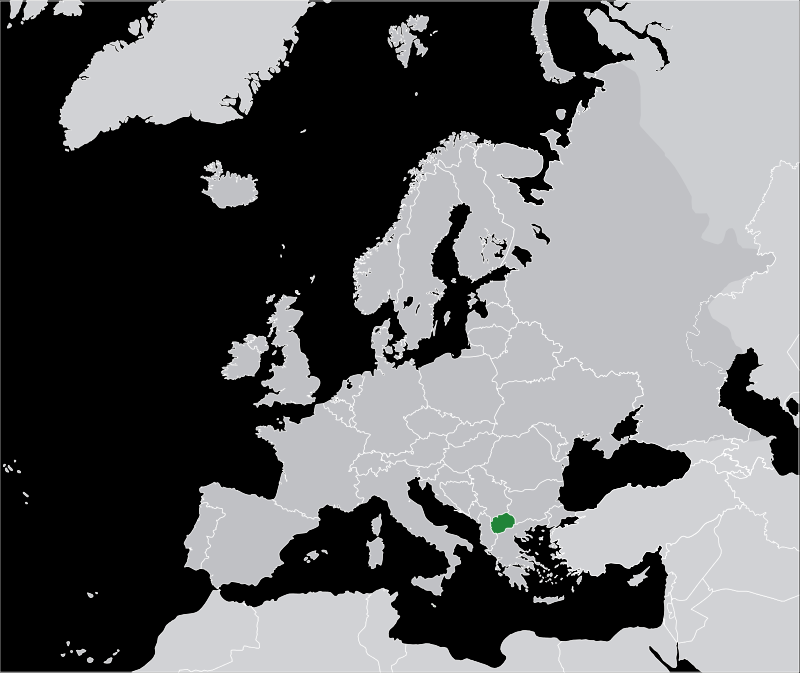 Симболите на Македонија - знаме
Симболите на Македонија - грб
Хидрографија
Во Република Македонија има 1,100 големи извори вода. Реките се влеваат во три различни басени: егејски, јадрански и црноморски. 
Егејскиот басен е најголем и во него се влева реката Вардар.
Реката Црн Дрим гоо формира Јадранскиот басен, а црпи вода од Преспанското и Охридското Езеро.
Македонија има околу педесет помали и вештачки езера, како и три природни езера: Охридско, Преспанско и Дојранско Езеро.
Реката Вардар
Охридско Езеро
Преспанско Езеро
Дојранско Езеро
Национални паркови
Македонија има три национални парка:
Маврово
Галичица
Пелистер
Национален парк Маврово
Националниот парк Маврово е најголем, лоциран е во западниот дел на земјата и се наоѓа меѓу Мавровското Езеро и албанската граница. 
Паркот ги опфаќа:
Планините: Бистра, Кораб, јужниот дел од шарпланинскиот масив, Дешат
Реката Радика
Мавровското Езеро
Селата: Маврови Анови, Маврово, Леуново, Никифорово, Галичник, Ростуше, Гари, Јанче, Ростуше, Битуше и Лазарополе
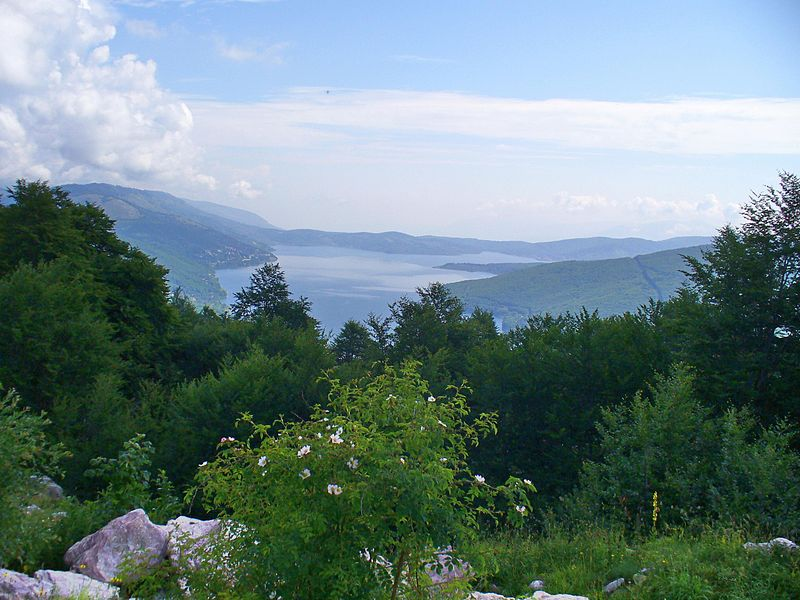 Планината Бистра
Планината Кораб
Планината Дешат
Реката Радика
Национален парк Галичица
Националниот парк Галичица се наоѓа на македонската страна од планината Галичица, сместен меѓу двете најголеми езера, Охридското и Преспанското. 
Флората е многу богата и е претставена со над 1000  видови од кои 11 се ендемски и може да се најдат само на планината Галичица и на ниту едно друго местоboth 
Од врвовите на Галичица се пружа незаборавна глетка кон двете езера и целата околина.
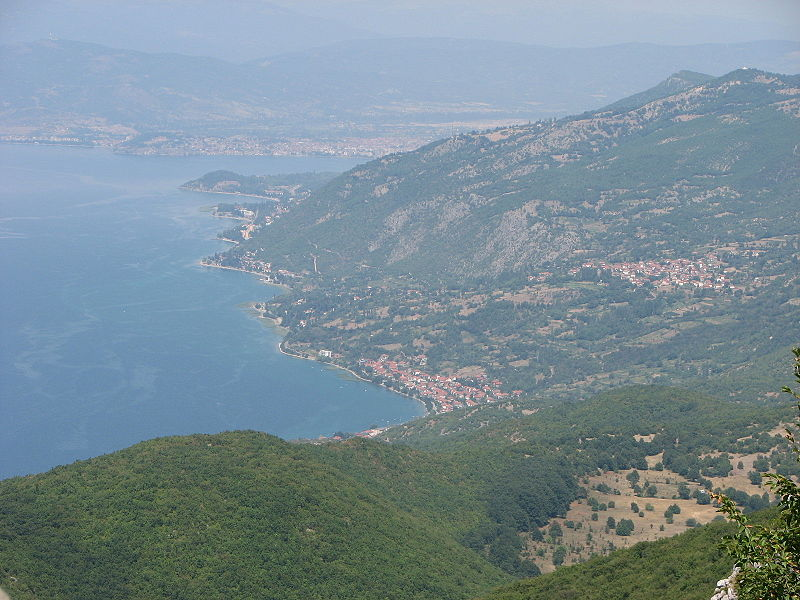 Национален парк Пелистер
Паркот се наоѓа на планинскиот масив Баба, над градот Битола. 
Паркот има богата флора и фауна.
На Пелистер расте ендемскиот петлистен бор – Молика.
Убавината на пејзажот е надополнет со животинскиот свет: мечки, срни, волци, дивокози, срни, диви свињи, зајаци, неколку видови орли, еребици, како и ендемската македонска пастрмка Пелагонија.
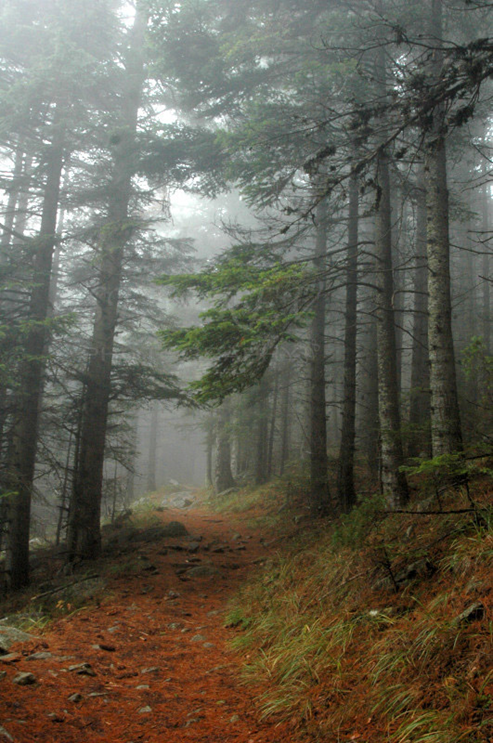 Поздрав од прекрасната Македонија